Модель Неймана
Гнатюк Александра 6.0146-м
Каба Анастасия 6.111616
4
1
2
3
5
Классическая (исходная) модель Неймана строится при следующих предпосылках
экономика, характеризуемая линейной технологией, состоит из отраслей, каждая из которых обладает конечным числом производственных процессов, т.е. выпускается несколько видов товаров, причем допускается совместная деятельность отраслей;
производственные процессы разворачиваются во времени, причем осуществление затрат и выпуск готовой продукции разделены временным лагом;
для производства в данный период можно тратить только те продукты, которые были произведены в предыдущем периоде времени, первичные факторы не участвуют;
спрос населения на товары и, соответственно, конечное потребление в явном виде не выделяются;
цены товаров изменяются во времени
Перейдем к описанию модели Неймана
На дискретном временном интервале [0,Т] с точками t=0,1,……,Т рассматривается производство, в котором n видов затрат с помощью m технологических процессов превращаются в n видов продукции. Мы не будем указывать число отраслей, так как в дальнейшем не понадобится подчеркивать принадлежность товаров или технологий к конкретным отраслям. В модели Леонтьева технологические коэффициенты были отнесены к единице продукта. В модели Неймана, принимая в качестве производственных единиц не отрасли, а технологические процессы, удобно отнести эти коэффициенты к интенсивности производственных процессов.
Интенсивностью производственного процесса j называется объем продуктов, выпускаемых этим процессом за единицу времени. Уровень интенсивности j-го процесса в момент времени t обозначим через ytJ ( j=1,…,m). Заметим, что ytJ является вектором, число компонент которого соответствует числу выпускаемых j-ым процессом видов товаров и  ytJ  ≥0. 

Предположим, что функционирование j-го процесса ( j=1,…,m) с единичной интенсивностью требует затрат продуктов в количестве 
а1j ,  а2j ,  ….  , аnj ,  

и дает выпуск товаров в количестве 
b1j ,  b2j ,  ….  ,    bnj
Введем обозначения аj = (а1j ,  а2j ,  ….  ,    аnj ), bj = (b1j ,  b2j ,  …. , bnj). Пара (аj , bj) характеризует технологический потенциал, заложенный в j-ом процессе (его функционирование с единичной интенсивностью). 
Поэтому пару (аj , bj)  можно назвать базисом j-го производственного процесса, имея в виду, что для любой интенсивности  ytJ  соответствующую пару затраты-выпуск можно выразить как (аj ytJ  ,  bj ytJ) . Поэтому последовательность пар

               (а1 ,  b1) ,  (а2 ,  b2) ,  …….   ,  (аm ,  bm)                        (1)

представляющих собой затраты и выпуски всех производственных процессов в условиях их функционирования с единичными интенсивностями, будем называть базисными процессами.
Все m базисных процессов описываются двумя матрицами
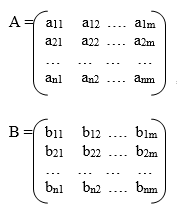 где A- матрица затрат, B- матрица выпуска. Вектор  называется вектором интенсивностей.
Соответствующие этому вектору затраты и выпуски по всем m процессам можно получить как линейную комбинацию базисных процессов с коэффициентами yt1…ytm  :
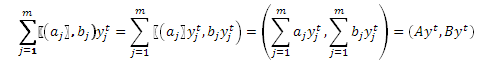 (2)
Говорят, что в производственном процессе (Ayt, Byt)   базисные процессы (1) участвуют с интенсивностями yt1…ytm   . Как видно из (2) , неймановская технология, описываемая двумя матрицами A и B единичных уровней затрат и выпуска, является линейной. Рассматривая все допустимые "смеси" базисных процессов, получаем расширенное множество производственных процессов
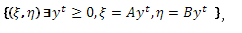 (3)
которое и отражает допустимость совместной деятельности отраслей. Возможность совместного производства нескольких продуктов в одном процессе следует из того, что в каждом процессе j может быть отличной от нуля более чем одна из величин bij  .
Продолжим описание модели Неймана
Затраты   Ayt   в момент t не могут превышать выпуска Byt-1  , соответствующего предыдущему моменту t-1
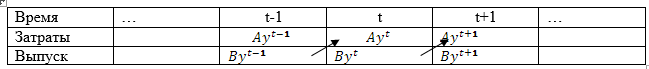 Прибыль базисного процесса           на отрезке
[t-1,T] равна величине
т.е. затраты осуществляются по цене начала периода, а готовая продукция - по цене момента ее реализации. Таким образом, издержки по всем базисным процессам можно записать как             , а выручку - как
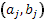 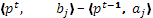 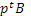 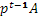 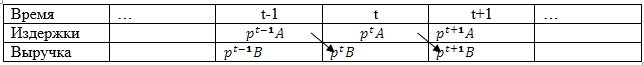 Будем говорить, что базисные процессы неубыточны, если
, неприбыльны – если
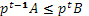 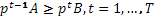 Основной предмет исследования Дж. фон Неймана - это возможность существования равновесия в рассматриваемой им динамической модели экономики при заданных в каждый момент ценах. При равновесии в условиях совершенной конкуренции имеет место стоимостной баланс. Таким образом, в условиях равновесия не создается никакой прибыли.
Описание модели Неймана завершено. Совокупность неравенств и уравнений
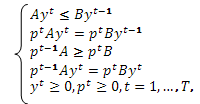 где
и
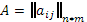 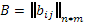 - матрицы затрат и выпуска соответственно, называется (динамической) моделью Неймана.